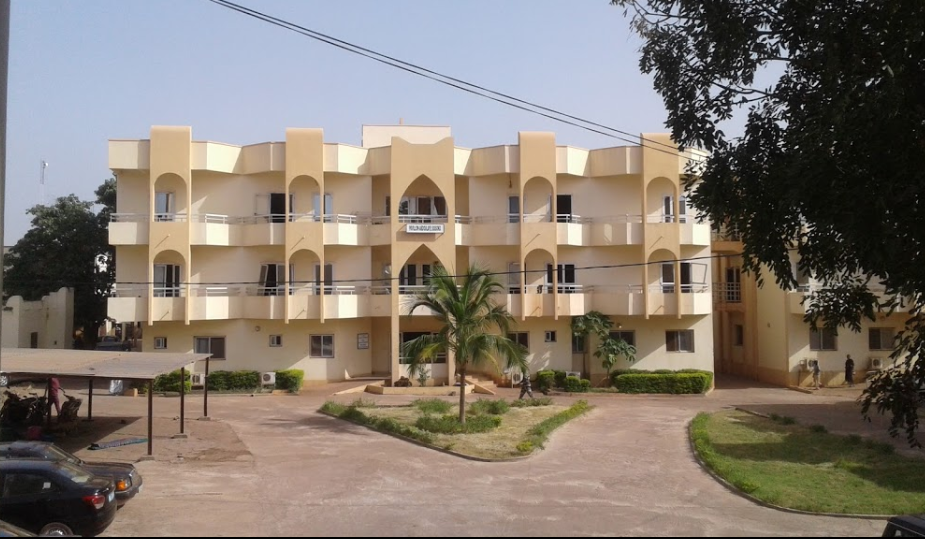 BILAN DE LA STIMULATION CARDIAQUE DEFINITIVE AU CHU « Pr. BOCAR SIDI SALL » DE KATI (MALI)
Camara. Y, Bä HO, Sangaré. I, Thiam. C A, Sonfo B,    Sidibé. N, Traoré A, Touré. K, Sangaré. Z, Camara M, Coulibaly S, Diallo. S, Menta I, Diall IB, Diarra MB
Plan
Introduction


Matériels et méthodes


Résultats


Commentaires


Conclusion
2
INTRODUCTION
Traitement par excellence des troubles conductifs cardiaques graves 

En Europe: 1958
	       Taux moyen : 552/million d’habitant/an en 2013


STIMAFRIQUE, en 2016: 2,7/ million d’habitants/an


Au Mali: 1ère  étude
           But: faire le bilan de cette activité au Mali.
3
MATÉRIELS ET METHODES
Type d’étude: transversale et descriptive, janvier 2016 – décembre 2020

Cadre d’étude: service de cardiologie CHU « Pr BSS» de Kati (Mali)

 Critères d’inclusion: Tous patients primo implantés d’un PM définitif, 60 patients au total

Critères de non inclusion: patients non implantés dans le service

Variables: sociodémographiques, FDR, données cliniques, indications, aspects techniques et évolutifs

Analyse statistique: logiciel SPSS (IBM Inc) version 18
                                     variables: qualitatives  en effectifs et en proportions
                                                   qualitatives en moyennes ± écart type
4
RESULTATS 1/7
Tableau I: caractéristiques sociodémographiques
5
RESULTATS 2/7
Tableau II: Facteurs de risque cardiovasculaires et comorbidités
6
RESULTATS 3/7
Diagramme 1: répartition des symptômes retrouvés chez 60 patients
7
RESULTATS 4/7
Diagramme 2: répartition de la fréquence cardiaque à l‘admission
8
RESULTATS 5/7
Diagramme 3: indications de la primo-implantation
9
RESULTATS 6/7
Tableau III: aspects techniques de la procédure d’implantation
10
RESULTATS 7/7
Tableau IV: aspects évolutifs après une primo-implantation
11
COMMENTAIRES 1/2
12
COMMENTAIRES 2/2
13
CONCLUSION
la stimulation cardiaque définitive est devenue une réalité  dans notre pays 


Résultats satisfaisants: Sécurité et évolutif


Défis: formation, approvisionnement, coût économique et adhésion de la population
14
MERCI DE VOTRE ATTENSION